Система повышения квалификации в рамках национального проекта «Безопасные качественные дороги»
Бунчик Алексей Борисович
Директор Ассоциации «Р.О.С.АСФАЛЬТ»
Руководитель рабочей группы «Профессиональное обучение и повышение квалификации» Экспертного совета ОЦК ФАУ «РОСДОРНИИ»
ОБЩИЕ СВЕДЕНИЯ О СИСТЕМЕ ПОВЫШЕНИЯ КВАЛИФИКАЦИИ В РАМКАХ НП БКД
2
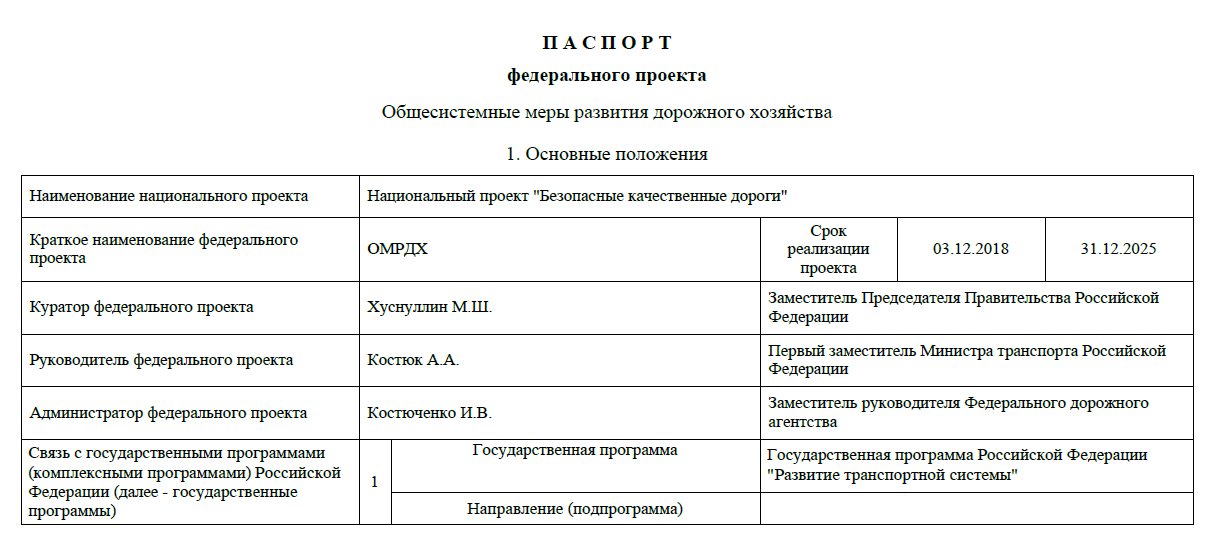 Повышение квалификации и высшее образование для работников дорожного хозяйства (не менее чел., накопленным итогом)
Показатель НП


 и ФП «ОМРДХ»
5161
2021 г- 2000
4817
2022 г- 2500
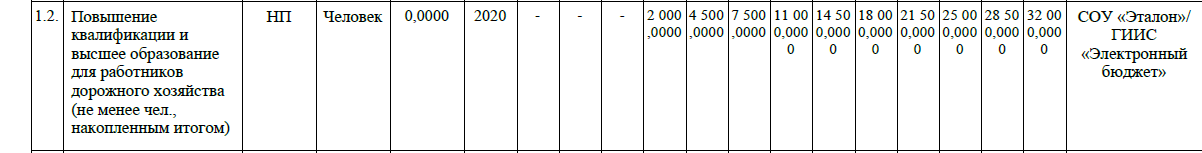 9978
Итог за 2 года
РЕЗУЛЬТАТЫ 2021 – 2022 ГОДОВ
3
ИТОГИ 2021 ГОДА:
ИТОГИ 2022 ГОДА:
5161
4817
Выпускников
Выпускников
19
Реализовано дополнительныхпрофессиональных программ
Реализовано дополнительныхпрофессиональных программ
21
5338
5870
Участников онлайн
Участников онлайн
3699
3073
Человек посмотрели в записи (постпросмотры)
Человек посмотрели в записи (постпросмотры)
ПОВЫШЕНИЕ КВАЛИФИКАЦИИ В РАМКАХ НП БКД В РАЗРЕЗЕ СУБЪЕКТОВ РФ 2021-2022 гг.
4
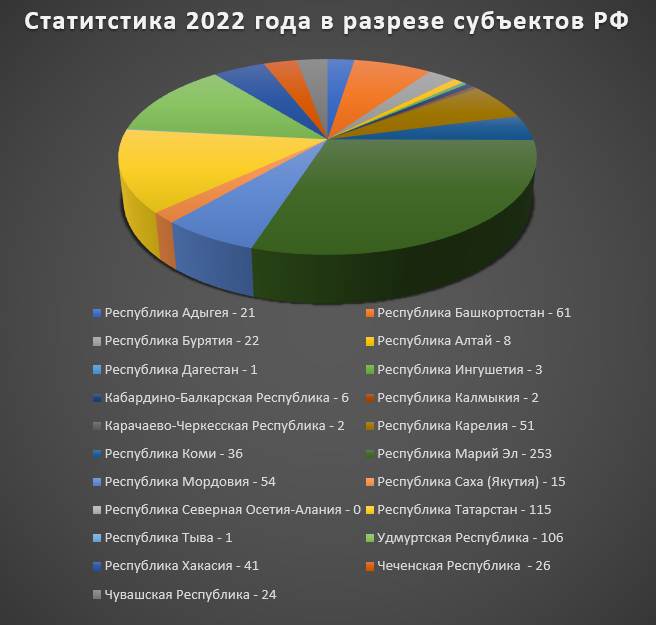 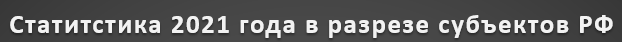 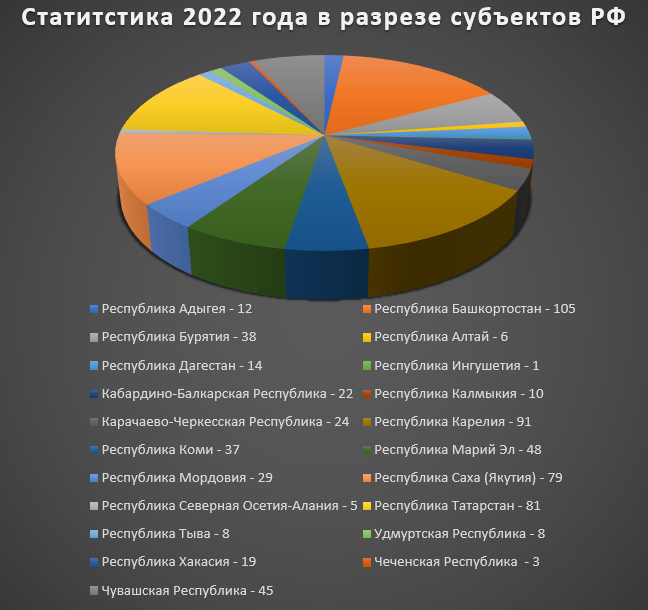 ПОВЫШЕНИЕ КВАЛИФИКАЦИИ В РАМКАХ НП БКД В РАЗРЕЗЕ СУБЪЕКТОВ РФ 2021-2022 гг.
5
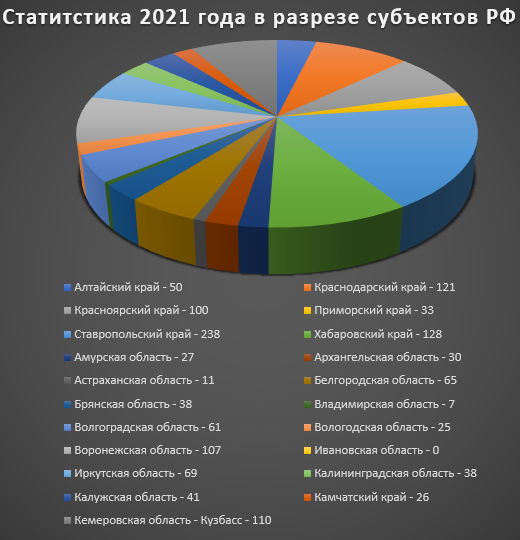 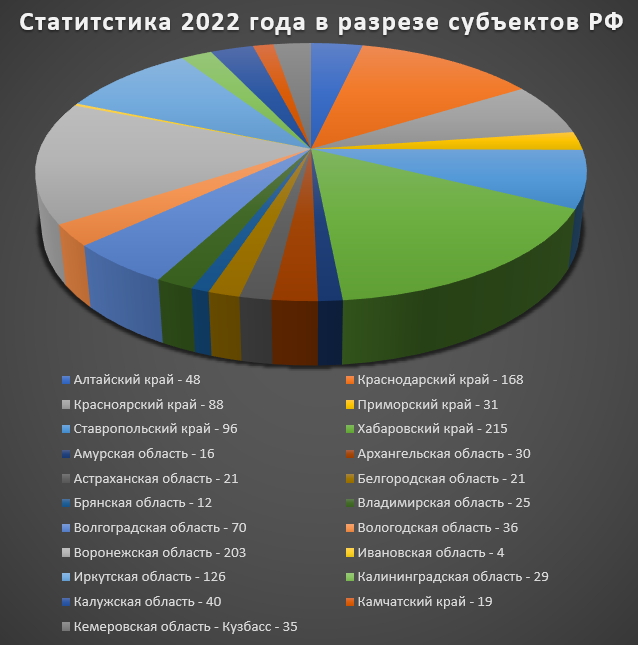 ПОВЫШЕНИЕ КВАЛИФИКАЦИИ В РАМКАХ НП БКД В РАЗРЕЗЕ СУБЪЕКТОВ РФ 2021-2022 гг.
6
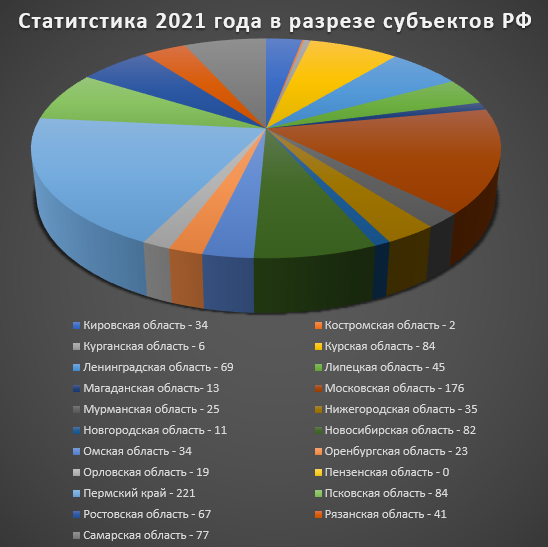 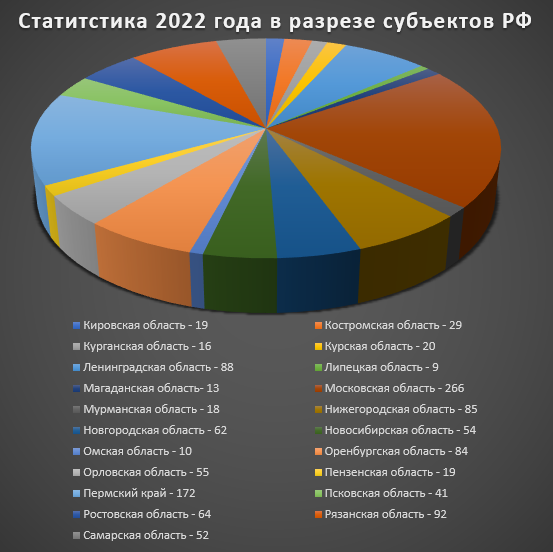 ПОВЫШЕНИЕ КВАЛИФИКАЦИИ В РАМКАХ НП БКД В РАЗРЕЗЕ СУБЪЕКТОВ РФ 2021-2022 гг.
7
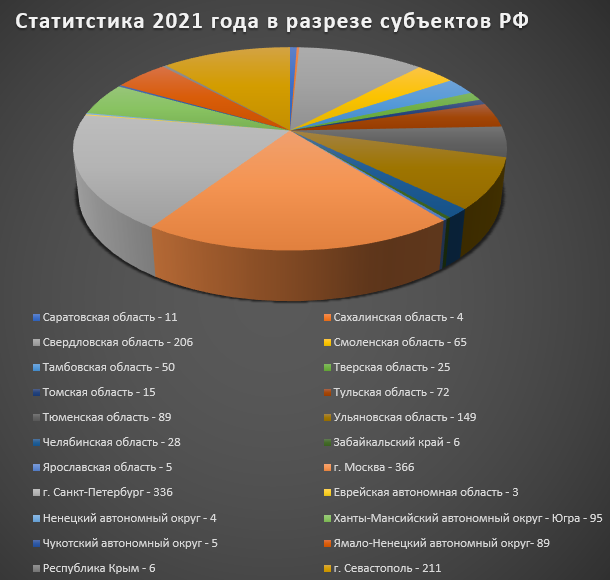 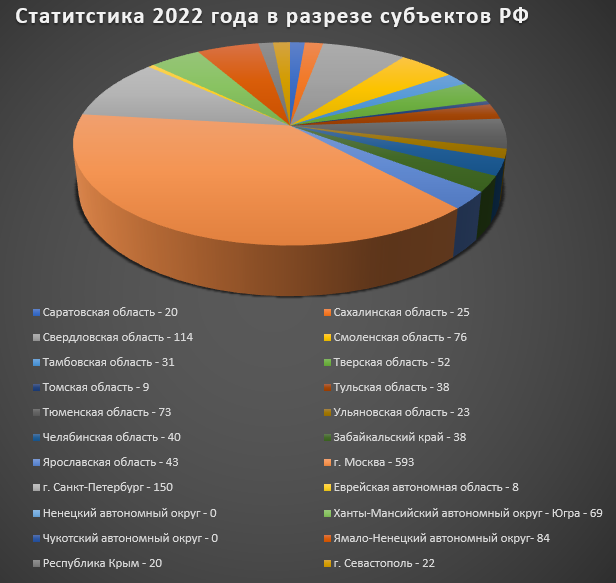 8
ПОВЫШЕНИЕ КВАЛИФИКАЦИИ В РАМКАХ НП БКД В РАЗРЕЗЕ СУБЪЕКТОВ РФ 2021-2022 гг.
ПЛАНЫ НА 2023 ГОД
9
ОБРАЗОВАТЕЛЬНЫЙ ПОРТАЛ
10
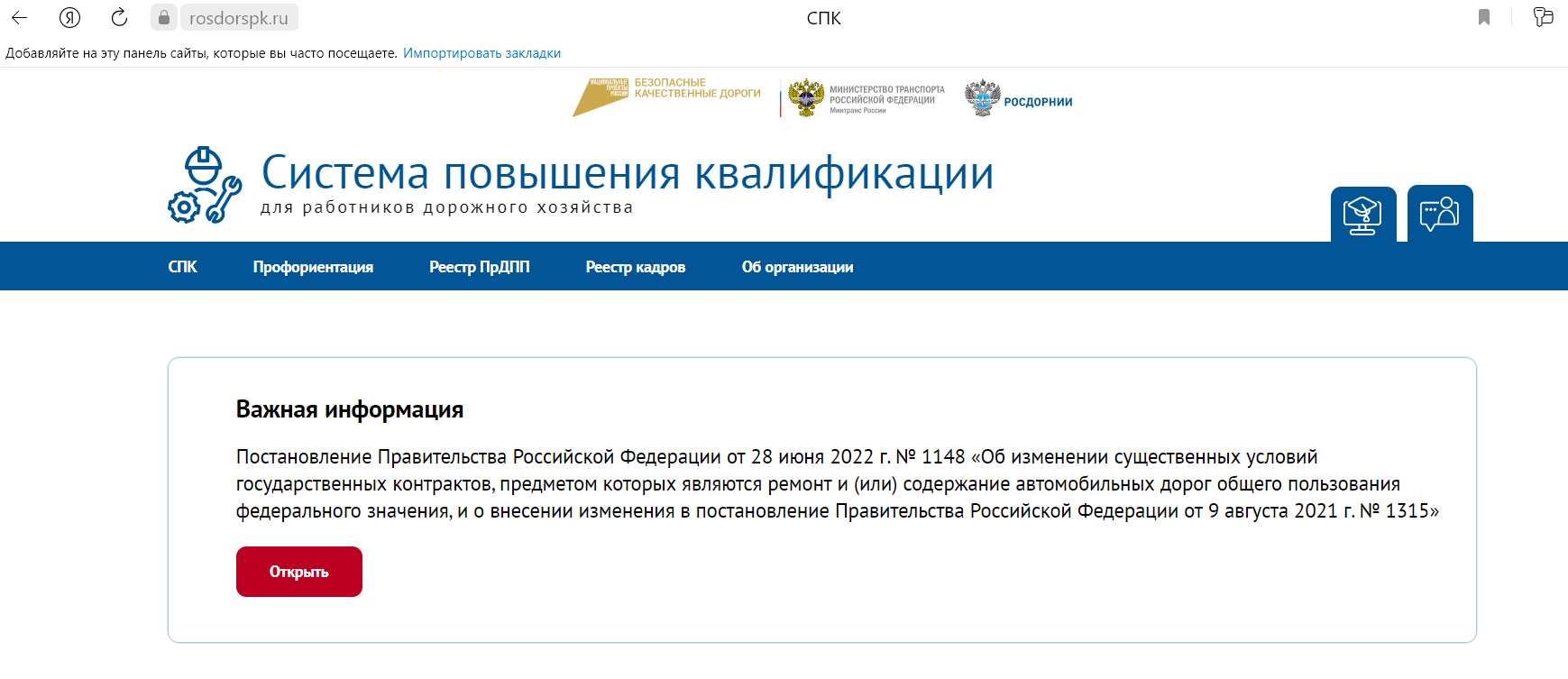 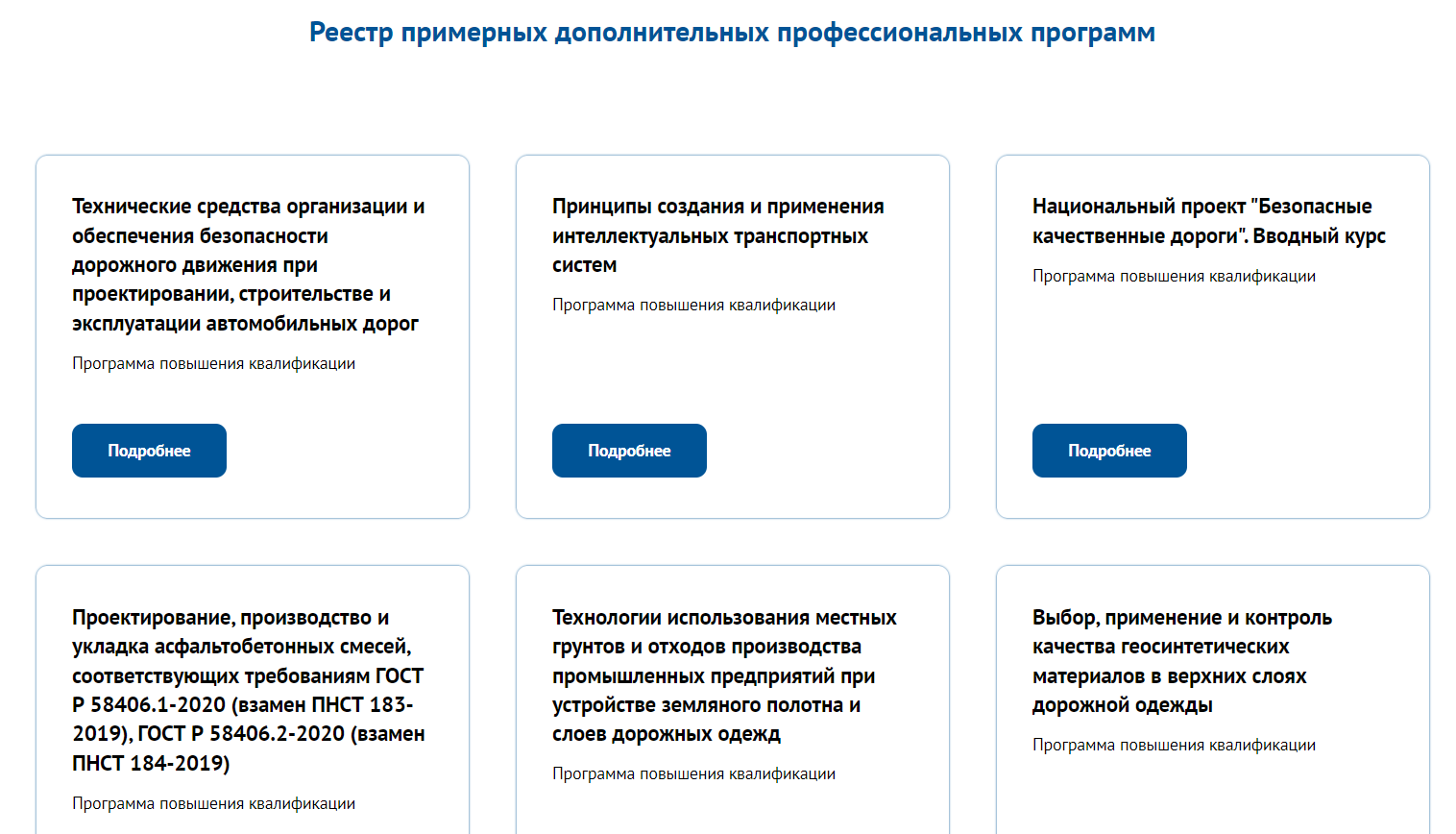 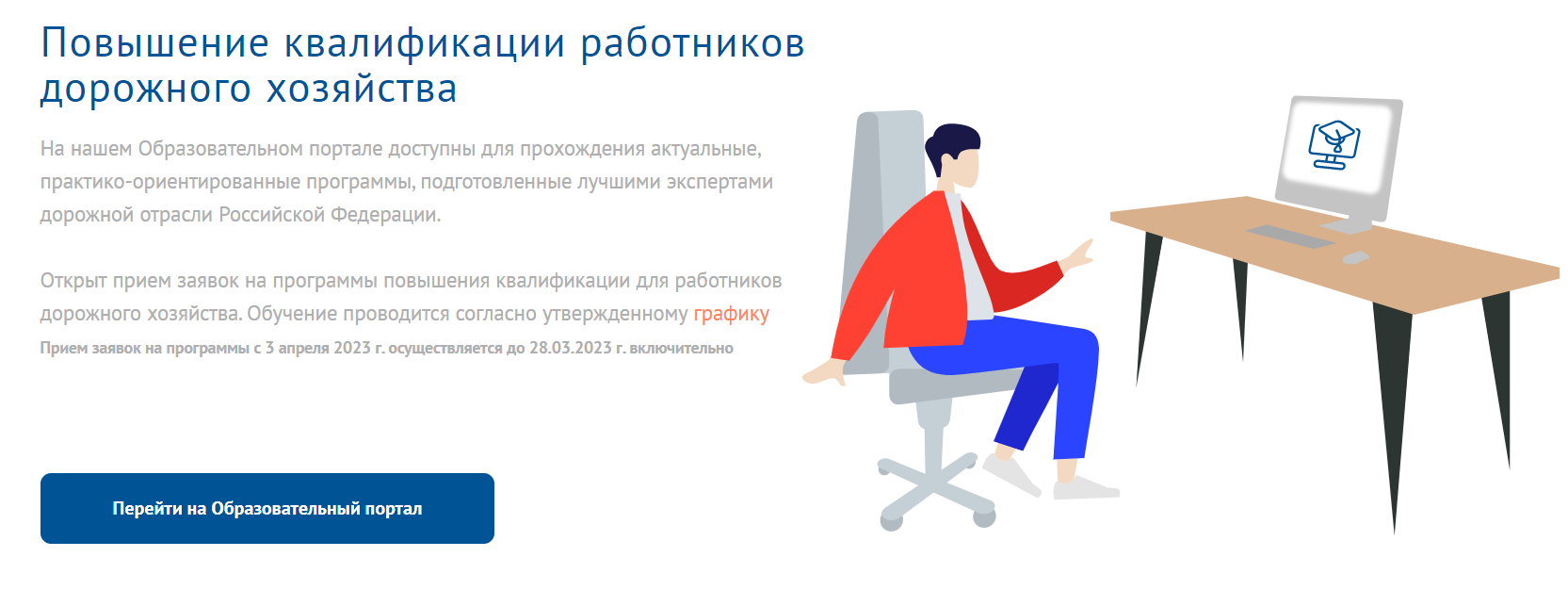 https://rosdorspk.ru/
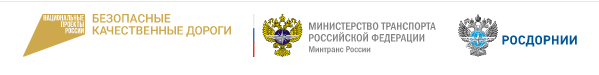 ПРЕДЛОЖЕНИЯ ПО МЕРАМ ПОДДЕРЖКИ И ПОПУЛЯРИЗАЦИИ ОТРАСЛЕВОГО ОБРАЗОВАНИЯ В СУБЪЕКТАХ РОССИЙСКОЙ ФЕДЕРАЦИИ
11
1. Необходимо слаженное взаимодействие между региональными Министерствами (дорожного хозяйства и образования) в части вовлечения каждого отдельного региона в вопросы дорожного образования и повышения уровня престижностипрофессии ДОРОЖНИК

2. Постоянное участие региональных Министерств (дорожного хозяйства и образования), производственных организаций, а также региональных ВУЗов в отраслевых-дорожных мероприятиях
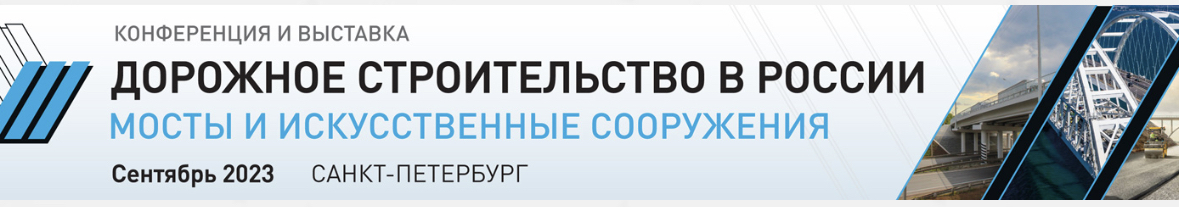 ПРИМЕР ВЗАИМОДЕЙСТВИЯ СУБЪЕКТОВ РФ С ЦЕНТРАМИ КОМПЕТЕНЦИЙ
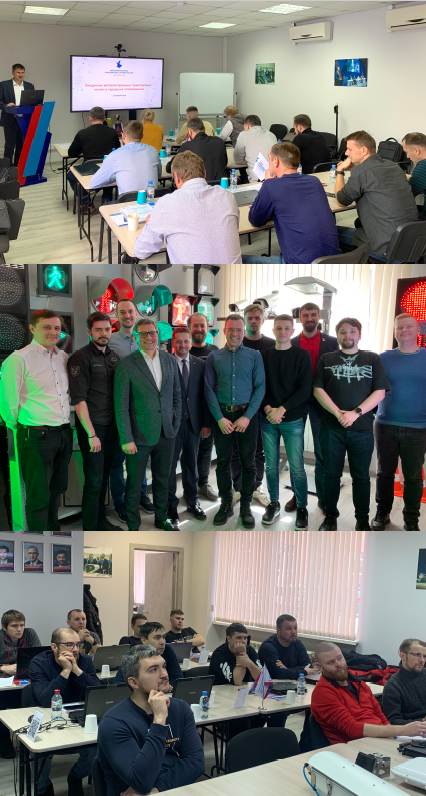 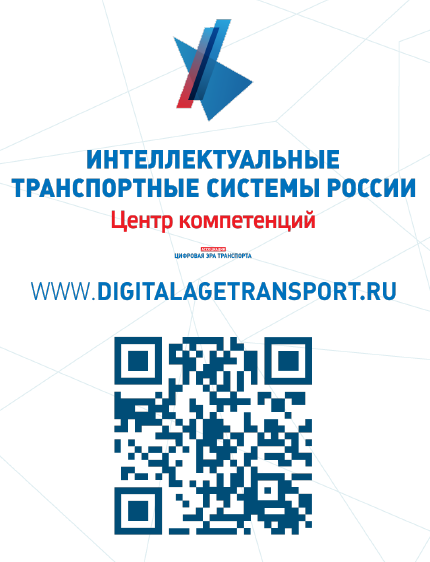 СУБЪЕКТЫ
УЧАСТНИКИ
с сентября 2022г. по апрель 2023г.
БЛАГОДАРЮ ЗА ВНИМАНИЕ!